МИНИСТЕРСТВО НАЦИОНАЛЬНОЙ ЭКОНОМИКИ
РЕСПУБЛИКИ КАЗАХСТАН
проект Закона Республики Казахстан «О внесении изменений и дополнений в некоторые законодательные акты Республики Казахстан по вопросам внедрения новой регуляторной политики в сфере предпринимательской деятельности в Республике Казахстан»
г. Нур-Султан, сентябрь 2021 г.
СОВЕРШЕНСТВОВАНИЕ БАЗОВЫХ ПРИНЦИПОВ
1
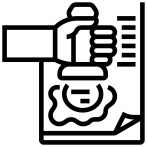 УСЛОВИЯ УСТАНОВЛЕНИЯ ТРЕБОВАНИЙ
2
ПРИНЦИП «1 IN 2 OUT»
3
ПОДХОДЫРЕГУЛИРОВАНИЯ
С «ЧИСТОГО ЛИСТА»
РЕЕСТР ОБЯЗАТЕЛЬНЫХ ТРЕБОВАНИЙ
4
ЦИФРОВИЗАЦИЯ ОТЧЕТНОСТИ БИЗНЕСА, 
РИСК-АНАЛИЗА В КОНТРОЛЕ
5
СОВЕРШЕНСТВОВАНИЕ ГОСУДАРСТВЕННОГО КОНТРОЛЯ
6
Совершенствование базовых принципов
1
Соблюдение условий установления требований
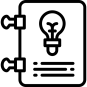 Недопустимость введения неоправданных регуляторных требований для субъектов предпринимательства
ЭФФЕКТИВНОСТЬ ГОСУДАРСТВЕННОГО РЕГУЛИРОВАНИЯ ПРЕДПРИНИМАТЕЛЬСТВА ДОСТИГАЕТСЯ ЧЕРЕЗ:
Системность и последовательность госрегулирования, преемственность ранее принятых решений
Повышение доверия государства к субъектам предпринимательства
Позволит повысить доверие субъектов предпринимательства к государству и эффективность регулирования бизнес-среды
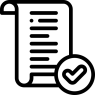 Условия установления требований к бизнесу
2
ЛЮБОЕ ДЕЙСТВУЮЩЕЕ И ВВОДИМОЕ ГОСУДАРСТВОМ ТРЕБОВАНИЕ ДОЛЖНО СООТВЕТСТВОВАТЬ СЛЕДУЮЩИМ УСЛОВИЯМ
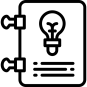 ОТКРЫТОСТЬ И ПРЕДСКАЗУЕМОСТЬ
ОБОСНОВАННОСТЬ
СТАБИЛЬНОСТЬ
ОПРЕДЕЛЕННОСТЬ
соответствие новых и (или) изменяемых регуляторных инструментов документам системы государственного планирования
понятность мотивов введения регуляторного инструмента и предоставление субъектам предпринимательства достаточного времени для подготовки соответствия регуляторным инструментам
понятная, доступная форма, не допускающая двоякого толкования или неопределенности
регуляторные инструменты вводятся исключительно в целях защиты прав и законных интересов физических и юридических лиц, жизни и здоровья людей, окружающей среды, обороны и безопасности государств
РАЦИОНАЛЬНОСТЬ
РАВЕНСТВО
соответствие требований удобности и необременительности для субъектов регулируемых правоотношений
недопущение установления различных правовых режимов и требований для отдельных субъектов рынка, в том числе для субъектов квазигосударственного сектора и субъектов естественных монополий
СОРАЗМЕРНОСТЬ
соответствие уровня жесткости уровню риска наступления неблагоприятных событий
ИСПОЛНИМОСТЬ
осуществимость  вводимого регуляторного инструмента
Позволит сдерживать рост избыточных требований и исключить неэффективные
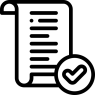 Принцип «1-IN 2-OUT»
3
ВВЕДЕНИЕ НОВОГО РЕГУЛЯТОРНОГО ИНСТРУМЕНТА ПОТРЕБУЕТ ОТМЕНУ ДВУХ ДЕЙСТВУЮЩИХ ТРЕБОВАНИЙ
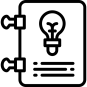 Введение нового требования или ужесточение регулирования в отношении субъектов предпринимательства будет предусматривать отмену двух требований в той же области правового регулирования предпринимательской деятельности в которой предлагается регулирование
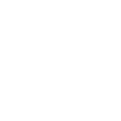 Механизм работы
Позволит сократить административные издержки для субъектов предпринимательства
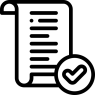 Реестр обязательных требований
4
ЕДИНЫЙ ИНФОРМАЦИОННЫЙ РЕСУРС, СОДЕРЖАЩИЙ ИСЧЕРПЫВАЮЩИЙ ПЕРЕЧЕНЬ ТРЕБОВАНИЙ ДЛЯ БИЗНЕСА В ВИДЕ НПА И ИНЫХ ДОКУМЕНТОВ
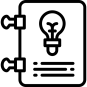 Механизм работы
Требование 
в Реестре 
активное
+
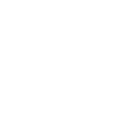 1. Включение в реестр всех требований (НПА) для бизнеса
2. Отражение сроков пересмотра обязательных требований
3. Пересмотр требований по условиям установления требований
Требование 
в Реестре 
НЕ активное
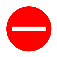 Оптимизация количества обязательных требований, обеспечивающих необходимый уровень безопасности, совершенствование базы НПА в отношении бизнеса
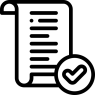 Цифровизация отчетности бизнеса, риск-анализа в контроле
5
ЗАКОНОДАТЕЛЬНОЕ ЗАКРЕПЛЕНИЕ ПРЕДОСТАВЛЕНИЯ ОТЧЕТНОСТИ БИЗНЕСА ТОЛЬКО В ЭЛЕКТРОННОЙ ФОРМЕ С ИСПОЛЬЗОВАНИЕМ ИНФОРМАЦИОННЫХ СИСТЕМ, А ТАКЖЕ АВТОМАТИЗАЦИЯ  ОЦЕНКИ И УПРАВЛЕНИЯ РИСКАМИ ПРИ ОТБОРЕ СУБЪЕКТОВ КОНТРОЛЯ И НАДЗОРА
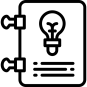 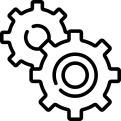 2022 год проведение интеграции информационных систем, по которым предоставляется автоматизированная отчетность, проведение риск-анализа 
в рамках контроля
2023 годобеспечение цифровизации неавтоматизированной отчетности, системы оценки и управления рисками
Механизм работы
Позволит снизить нагрузку на бизнес, связанную с предоставлением отчетности на бумажном носителе, оптимизирует перечень контролируемых субъектов бизнеса
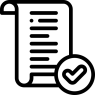 Совершенствование государственного контроля и надзора
6
СИСТЕМА ГОСУДАРСТВЕННОГО КОНТРОЛЯ И НАДЗОРА БУДЕТ РЕФОРМИРОВАНА. ПЕРЕХОД ОТ ПРОВЕРОК К ПРОФИЛАКТИЧЕСКИМ МЕРОПРИЯТИЯМ
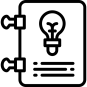 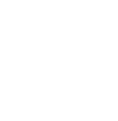 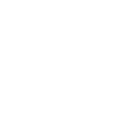 НОВЫЕ ФОРМЫ ГОСУДАРСТВЕННОГО КОНТРОЛЯ
1. Проверки на соответствие лицензионным (разрешительным) требованиям
2. Внеплановые проверки
1. Профилактическое контроль без посещения 

2. Профилактический контроль c посещением 

3. Контрольный закуп (для конкретных сфер)
Выявление виновника свершившегося факта нарушения, повлекшего тяжелые последствия для людей, окружающей среды, нацбезопасности
ПРОФИЛАКТИЧЕСКИЕ 
МЕРОПРИЯТИЯ
ПРОВЕРКИ
РАССЛЕДОВАНИЕ
Применение в ходе и по итогам государственного контроля мер оперативного реагирования (надзора) для предотвращения наступления ЧС-ситуации по вине бизнеса
До 50% сокращения адмштрафов с возможностью бизнесу самостоятельно  устранить нарушения в рамках профмероприятий, снижение угрозы ЧС-ситуаций по вине бизнеса за счет применения мер оперативного реагирования  при госконтроле
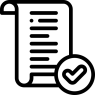 Спасибо за внимание